Пятое марта
Классная работа
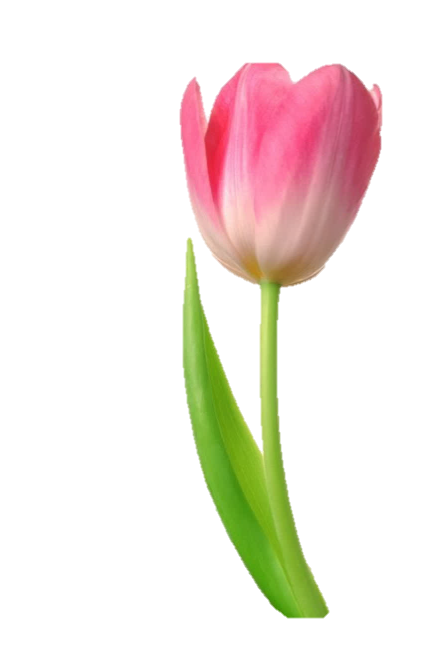 Тайны подчинительных союзов
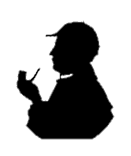 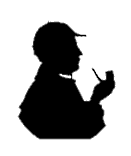 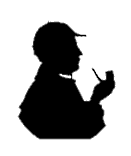 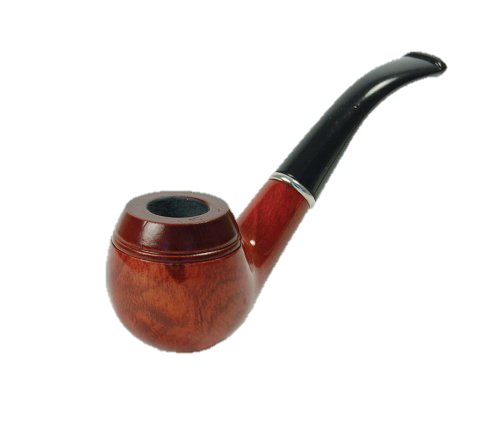 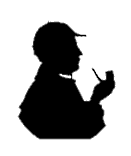 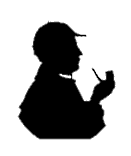 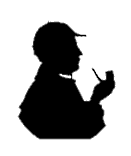 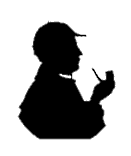 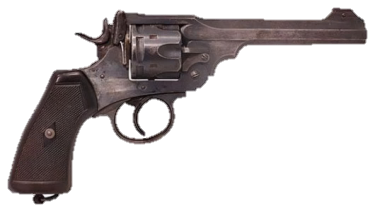 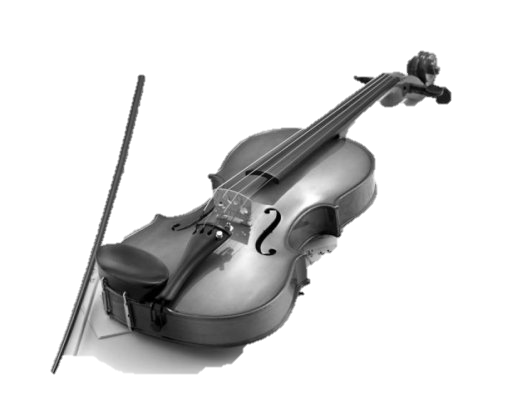 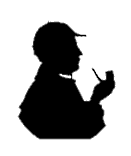 Прочитай текст. В места пропусков впишите союзы, необходимые не только по смыслу, но и для связи предложений между собой. Укажи их разряд. Определите стиль текста.
  Читать литературное произведение надо не для того, ______ скорее узнать, <<чем кончилось>>. Читать надо думая и наслаждаясь. Так начинается путь к пониманию книги. Жаль, ______ редко читаются комментарии к книгам.   ______  мы употребляем слова, звучащие, ______ в эпоху Пушкина или Толстого, смысл их может быть иной, ______  быт человека, его мысли и чувства меняются.   ______ без понимания этого текст словно провисает в безвоздушном пространстве. Книга- живой собеседник, богатство души и ума которого неисчерпаемо.   ______ насладиться беседой с таким собеседником, надо стремиться стать на его уровень, ______ это требует напряжённого усилия ума. 
(По книге Ю. Лотмана ,,В школе поэтического слова. Пушкин. Лермонтов. Гоголь”)
чтобы
что
Хотя
как
так как
Но
Чтобы
а
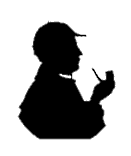 Слова для работы:
чтобы, что, хотя, как, так как, но, а
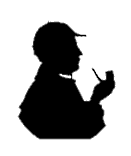 Союзы не что иное суть, как средство, которыми идеи соединяются; и так, подобны они гвоздям или клею, которыми части какой махины сплочены и склеены бывают…
  И как те махины, в которых меньше клею и гвоздей видно, весьма лучший вид имеют, нежели  те, в которых споев и склеек много, так и слово важнее и великолепнее бывает, чем в нём союзов меньше. Однако недолжно в нём оставлять таких щелей, по которым бы оно могло вовсе разваливаться.
(М. Ломоносов)
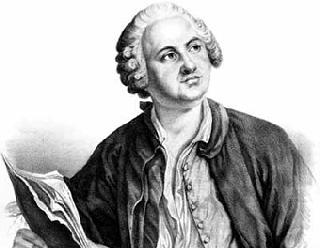 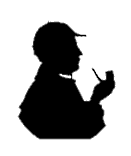 Домашнее задание:
Параграф №150 (выучить разряды союзов по значению).
Упражнения 345, 346.
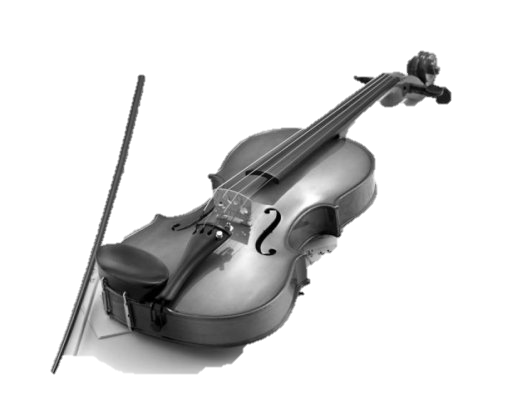 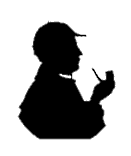